QAfor the Internet Of Things
Andrey Madan
Sr. Solution Architect
TCQAA, Minneapolis
April 13, 2017
Agenda
Intro
Why IoT?
Why learn from IT?
Why learn from Safety Critical Embedded?
IoT Security
Amazon Alexa - demo
Questions and answers
Short intro: Andrey Madan
Novosibirsk State University: Physics / CompSci
Graduated from Purdue in both BS and MS in Computer Science
Medtronic – Firmware Development / Test Automation: ~10 years
Parasoft – Solution Architect  /  Product Manager: ~4 years
Live in Maple Grove, MN
Wife + two children + one dog
3
© 2017 Parasoft Corporation
Perfecting Software
Already on the Market - IoT
[Speaker Notes: And wearables of course, but that not really the market.

Iiot is really the thing – scada]
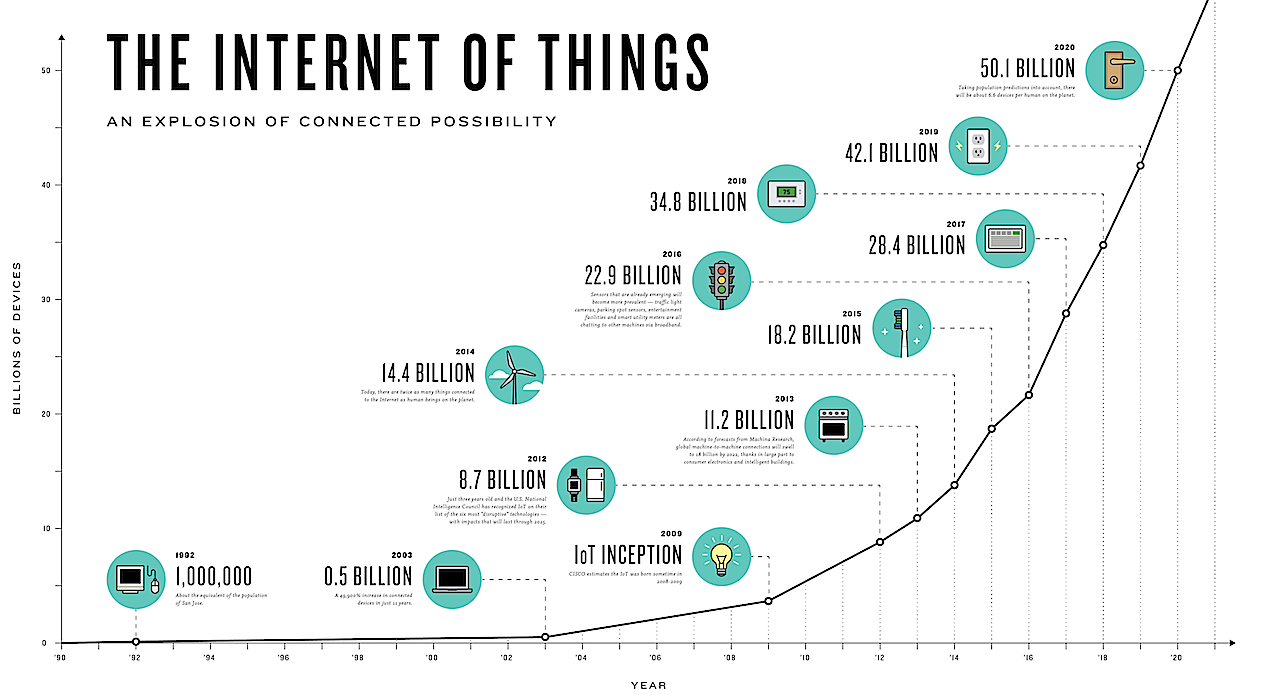 5
4/13/2017
Why QA matter in IoT?
Connected “things” become integral part of our LIFE
Basic Human Needs: Safety & Security -> Quality
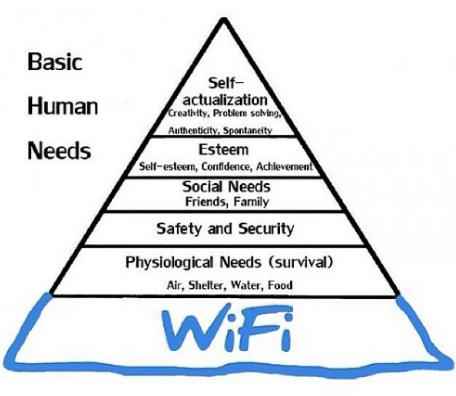 6
4/13/2017
Trends in Safety Critical and Embedded
Increasing complexity of embedded systems
Connectivity is a game changer 
New trends emerge in automotive, medical, …
Software = 21% of vehicle value
Automotive software market = $10.1B by 2020
7
4/13/2017
Similarities between Enterprise IT and Embedded/IoT
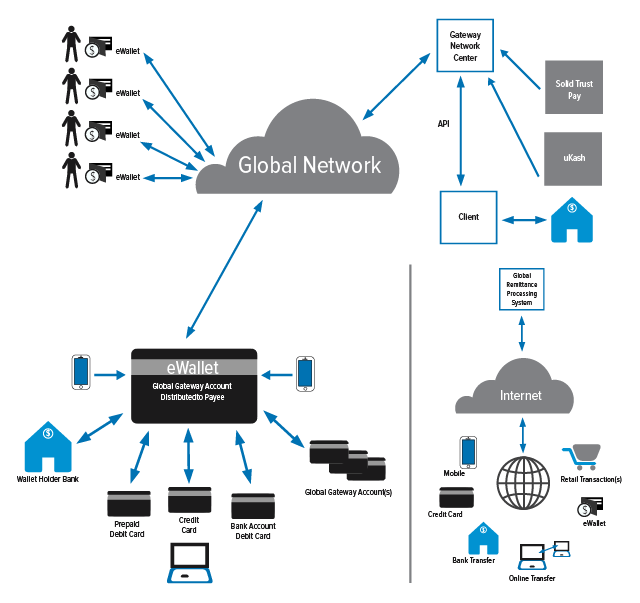 Functionalities spanning across many layers
Open Architecture
24x7 Connectivity
Constant Security threat
What can Embedded learn from IT?
Enterprise IT solved the problems …
Connected embedded systems resemble architectures known in IT
Complexity stemming from interconnections shifts the gravity in testing
Embedded Left-focus strategy no longer optimal
What can IT learn from Safety Critical Industry?
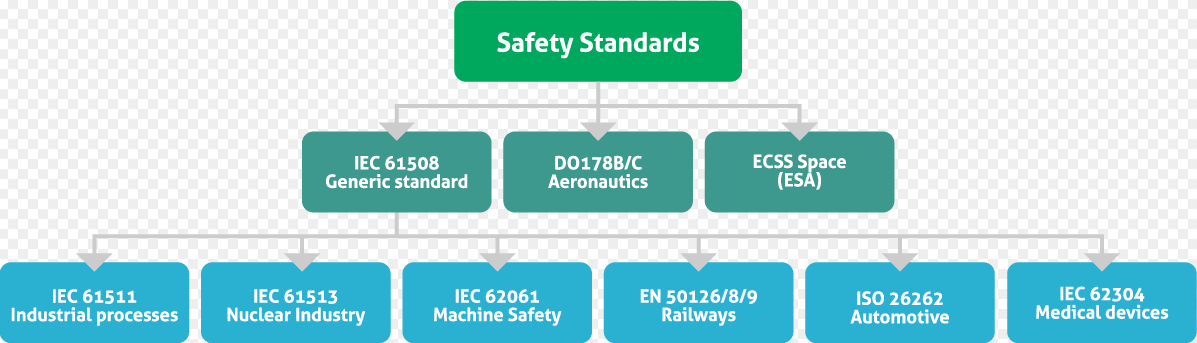 10
4/13/2017
Development Testing Practices
Static Analysis
Code Reviews
System Reviews
Unit Testing
Requirement Traceability to both Code and Test
Runtime Analysis
Negative and boundary condition testing
Test Environment Validation
11
4/13/2017
Meet in the middle?
Embedded development
Enterprise IT development
Focus on defect prevention and early detection
Unit Testing, Software Coding Guidelines
Minimize testing fully assembled integrated systems
Avoid debugging of integrated systems
Focusing on compliance, not speed
Focus on rapid development
Volume of code too large to widely apply unit testing
Automated component/API level testing
Testing and debugging integrated solutions
Testing Strategy is the key
The right granularity of Unit/Component/API tests
Solidifying automation at the message layer
Gaining access to fresh, realistic, and credible test data
Accessing the distributed environment in order to test continuously
Strategies
Measure, correlate and optimize your testing activities
Test anytime, anywhere with a Virtual Test Bed for entire system
Test for security vulnerabilities at every stage
Measure, correlate and optimize your tests
Assess the quality of functionalities deployed in multiple layers
Automated API tests executed against each layer
Reasonable structure of requirements 
Mapping tests to requirements 
Understanding tests results in context of requirements
Measure, correlate and optimize your tests
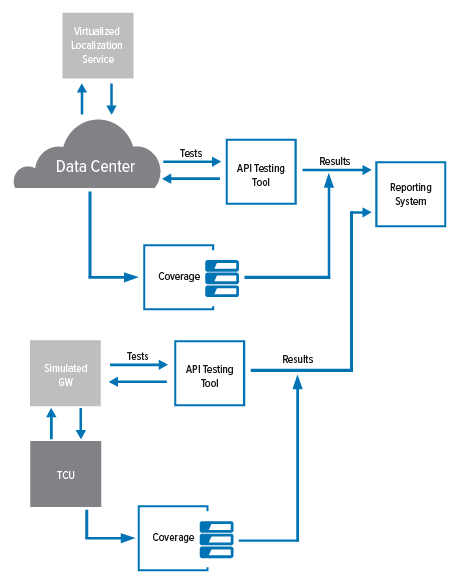 Combining code coverage with structured tests 
Using code coverage to assess the testing process
Avoiding weak links in the functionality   
Coverage tools supporting multiple technologies
Assess impact of change in the code base
Granular individual test coverage
Aggregated test coverage
Traceability back to requirements
resources.sei.cmu.edu/library/asset-view.cfm?assetid=428589
IoT Security
20
4/13/2017
Shift left security testing
Penetration Testing vs Security Policy
Late cycle, disconnected from dev, costly, cannot test ’every combination’
.. Security needs to be integrated into earlier stages of the SDLC
Leverage functional tests to drive to security vulnerability testing
Reduce the cost of late cycle detection
Trace to the business cases that are impacted
Trace to the underlying code and identify the root causes
Move from ‘detection’ to ‘prevention’ = policy
21
© 2017 Parasoft Corporation
Perfecting Software
IoT Software Security
Software security is the idea of engineering software so that it continues to function correctly under malicious attack. 

Although the notion of protecting software is an important one, it’s just plain easier to protect something that is defect-free than something riddled with vulnerabilities.   
				(Gary McGraw, Cigital)
https://buildsecurityin.us-cert.gov/resources/building-security-in/software-security
[Speaker Notes: https://buildsecurityin.us-cert.gov/resources/building-security-in/software-security]
Security Standards
The IoT Hall-of-shame
http://codecurmudgeon.com http://bit.ly/iotshame
Virtual Test Bed
Service Virtualization
Simulated dev / test environment
Eliminate testing bottlenecks
Test real-world behavior beyond mocks and stubs

Test anytime, anywhere
Full control of the behavior; functional, data, performance, network
Locally on the desktop + shared server environments
Dynamically reconfigure via thin-client + automation workflows
Leverage Azure/AWS for on-demand scaling
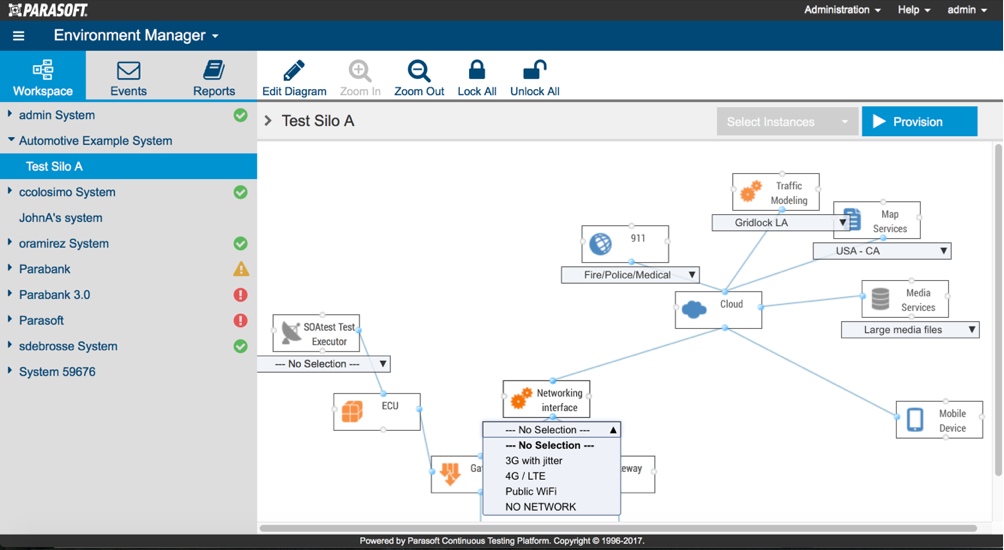 25
© 2017 Parasoft Corporation
Perfecting Software
Test at scale with no hardware
Performance problems found late in the cycle costly to fix
Time between defect introduction and detection = too great
Non-functional requirement … not the focus of a ‘sprint’
Challenge
Disconnect between functional and performance tests
Infrastructure unavailable or not scalable
Solution
Reuse functional tests
Service virtualize the ‘performance characteristics’
Continuously validate the non-functional requirement
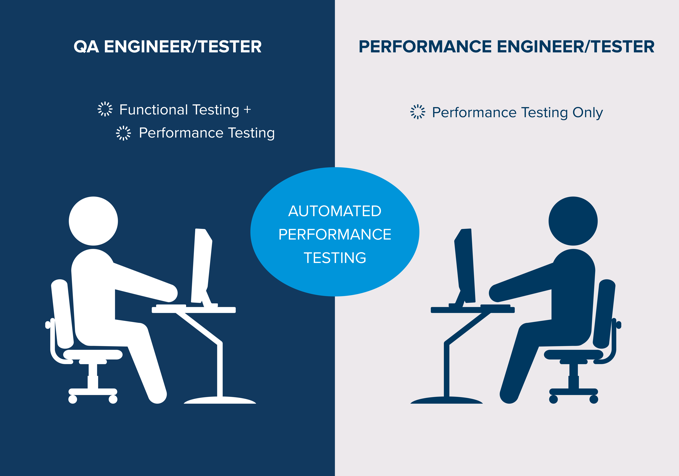 Amazon Alexa demo
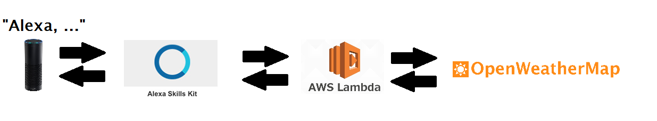 27
4/13/2017
Service virtualization for IoT
28
4/13/2017
Summary
Learn from IT industry
Automated API Testing – stable, maintainable
Agile development – predictability of delivery
Service Virtualization – virtual test bed
Automated Security Testing – ‘detection’ drives ‘prevention’
Learn from Safety Critical and Embedded
Standards
Prevention Vs Detection
Testing in Isolation (Unit/Component)
Test, Requirement and Code Traceability – know what gets impacted by change
Learn from and apply strategies to tame the complexity explosion of embedded systems
THANK YOUQ&A
Andrey Madan
andrey.madan@parasoft.com